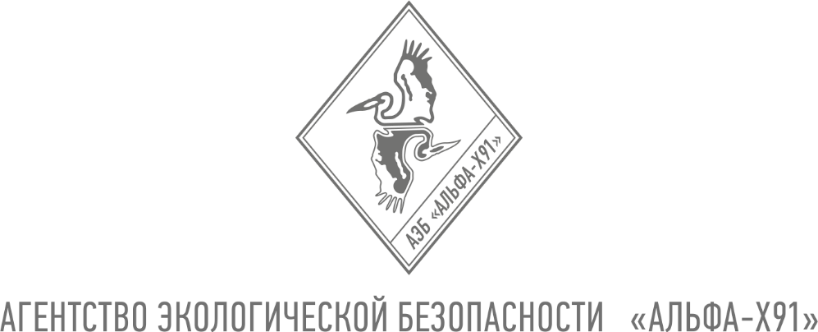 Современные проблемы контроля выбросов радиоактивных веществ в атмосферный воздух на предприятиях ядерного топливного цикла
Докладчик: Васянович М.Е.
1
«Проблемы прикладной спектрометрии и радиометрии» им. В.Н. Даниленко, 16 – 18 октября 2023 г. , г. Москва
О компании
Год основания – 1991
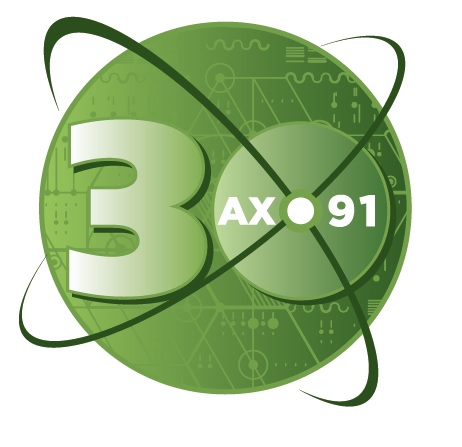 Основные направления деятельности:
- инвентаризация источников выбросов и сбросов 
радиоактивных веществ на объектах 
использования атомной энергии

- оценка радиационного воздействия на население и персонал при штатной эксплуатации объектов использования атомной энергии

- разработка методического обеспечения по оценке и контролю радиационного воздействия на население и персонал

- разработка автоматизированных рабочих мест для оценки дозовых нагрузок и содержания радиоактивных веществ в компонентах окружающей среды
2
«Проблемы прикладной спектрометрии и радиометрии» им. В.Н. Даниленко, 16 – 18 октября 2023 г. , г. Москва
Существующее оборудование автоматизированной системы контроля выбросов радиоактивных веществ
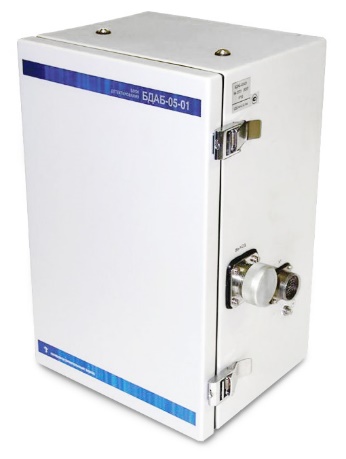 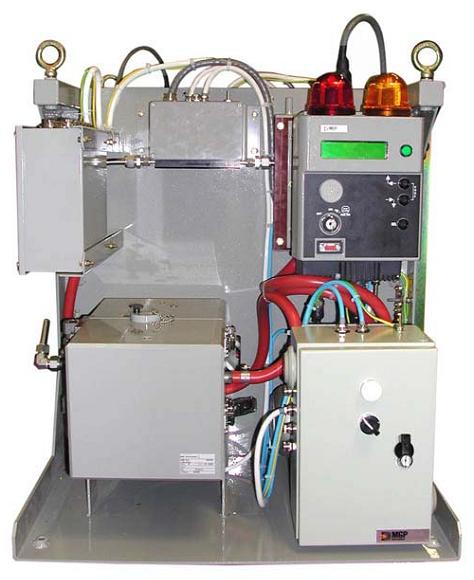 ООО «НПП «Доза»

АО «Пятигорский завод «Импульс»

ООО НПП «Радико»

АО «НПЦ «Аспект»

ФГУП «ПСЗ»
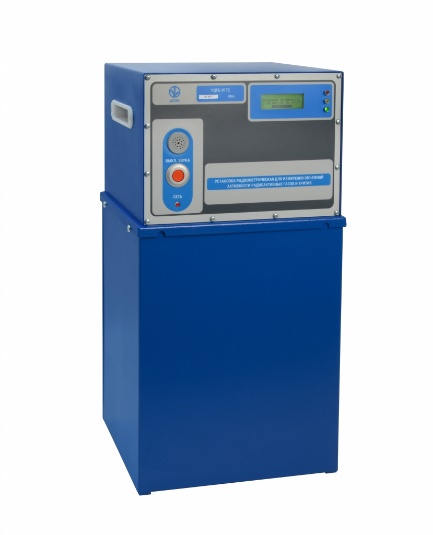 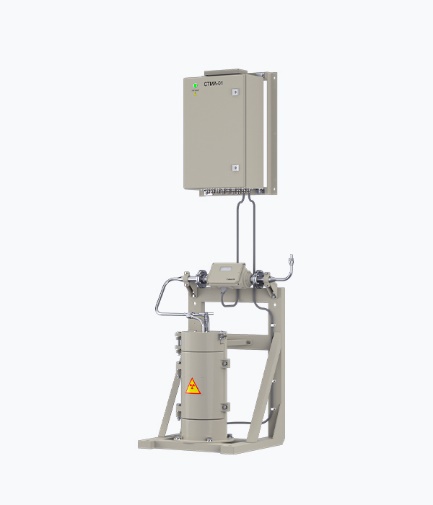 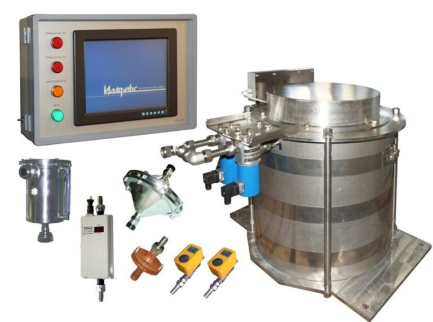 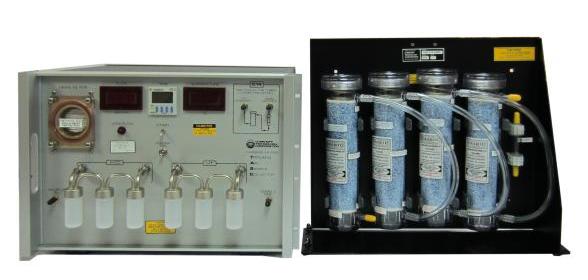 3
«Проблемы прикладной спектрометрии и радиометрии» им. В.Н. Даниленко, 16 – 18 октября 2023 г. , г. Москва
Современное состояние радиационного контроля газовоздушных выбросов радиоактивных веществ на российских предприятиях
производство спектрометрической и радиометрической аппаратуры для автоматизированного радиационного контроля

изготовление фильтрующих аналитических материалов для контроля радиоактивных веществ в газовоздушных выбросах

производство спектрометрической и радиометрической аппаратуры для лабораторного радиационного контроля

методическое обеспечение системы радиационного контроля газовоздушных выбросов радиоактивных веществ 

отсутствие отечественных жидких сцинтилляторов для измерения бета- и альфа-излучающих радионуклидов

отсутствие обоснования корректного отбора проб аэрозольных частиц в вентиляционных системах
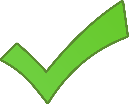 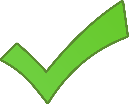 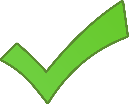 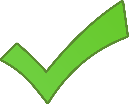 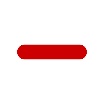 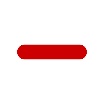 4
«Проблемы прикладной спектрометрии и радиометрии» им. В.Н. Даниленко, 16 – 18 октября 2023 г. , г. Москва
Изокинетичность отбора проб аэрозольных частиц в вентиляционных трубах
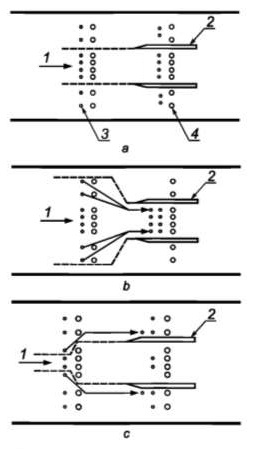 Изокинетический отбор проб аэрозольных частиц: отбор проб при расходе, обеспечивающем скорость и направление пылегазового потока, поступающего на вход насадки отбора проб, такие же, как скорость и направление потока в трубе в точках отбора проб
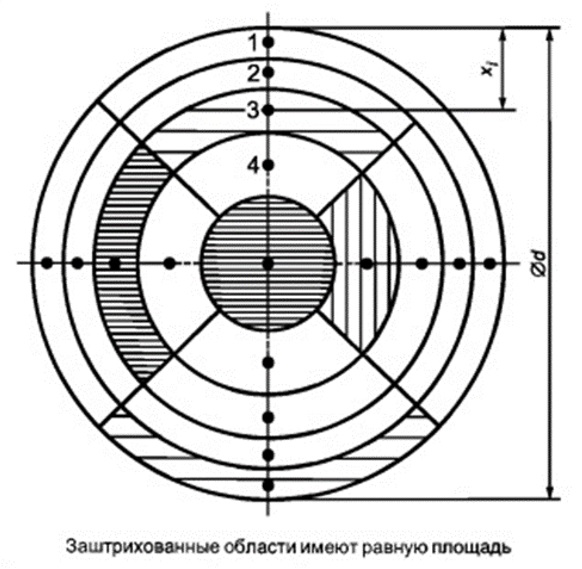 5
«Проблемы прикладной спектрометрии и радиометрии» им. В.Н. Даниленко, 16 – 18 октября 2023 г. , г. Москва
Рекомендации стандартов
Стандарт ИСО 2889-2010 - использовать насадки с постоянным внутренним диаметром.

Стандарт ИСО 2889-2021 - использовать насадки не только с увеличивающимся внутренним диаметром, но и со специальным кожухом (опытные данные, снижение потерь при изменении расхода)
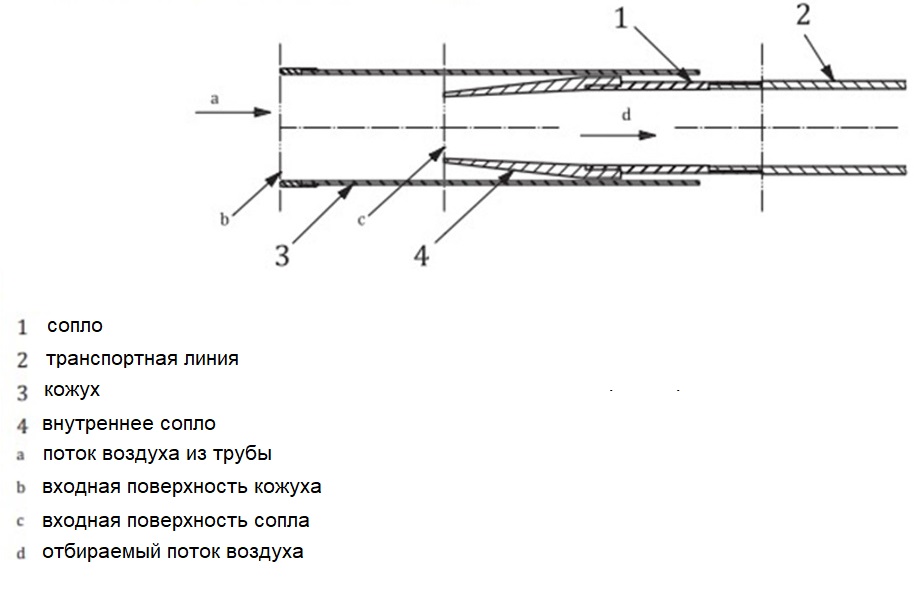 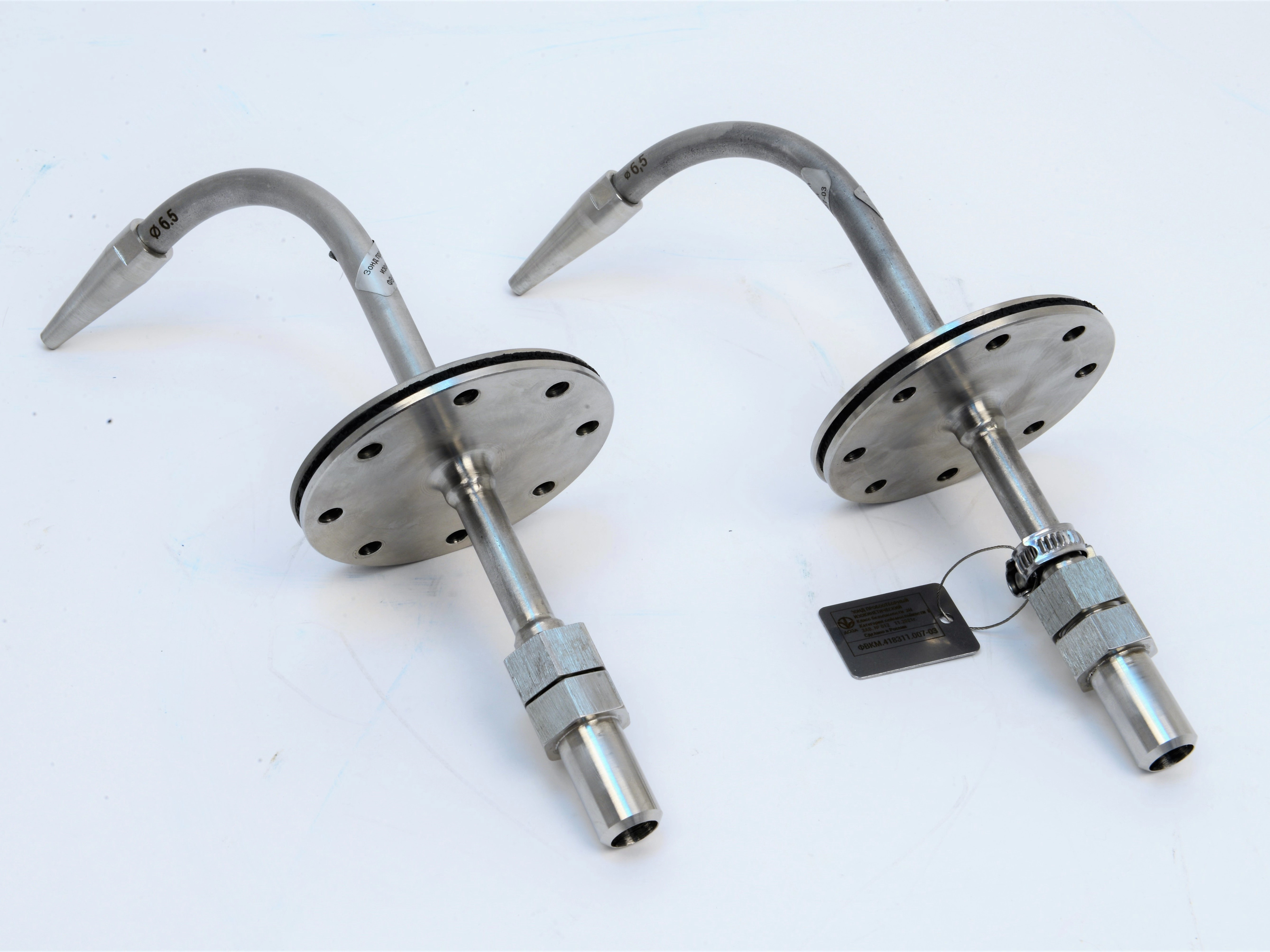 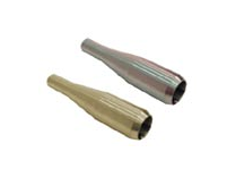 6
«Проблемы прикладной спектрометрии и радиометрии» им. В.Н. Даниленко, 16 – 18 октября 2023 г. , г. Москва
ИСО 2889-2021
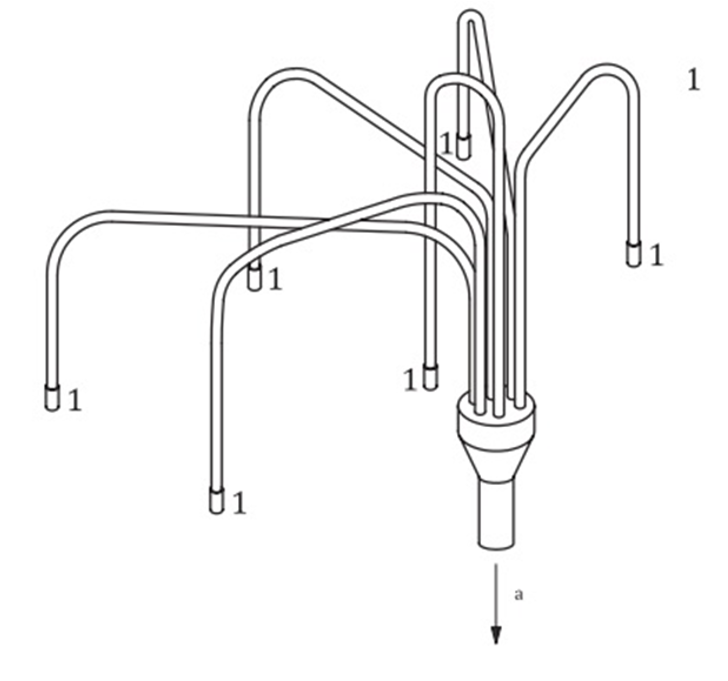 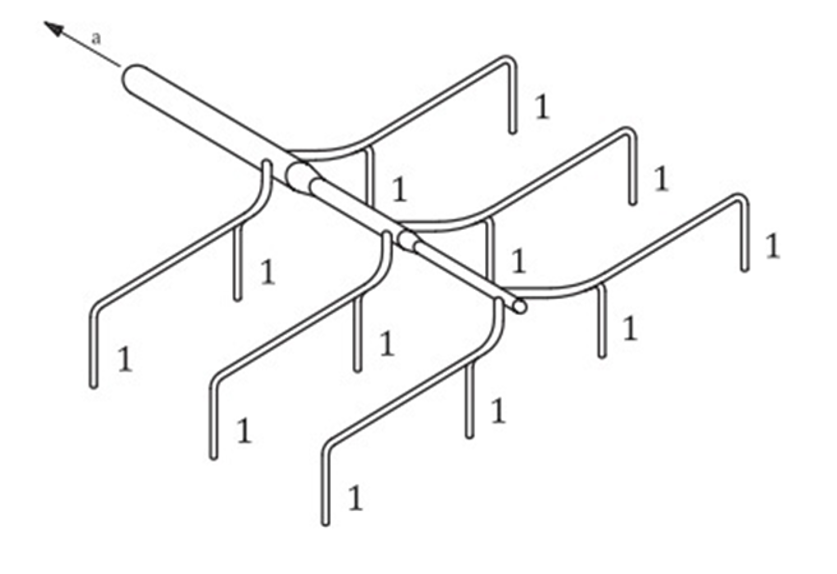 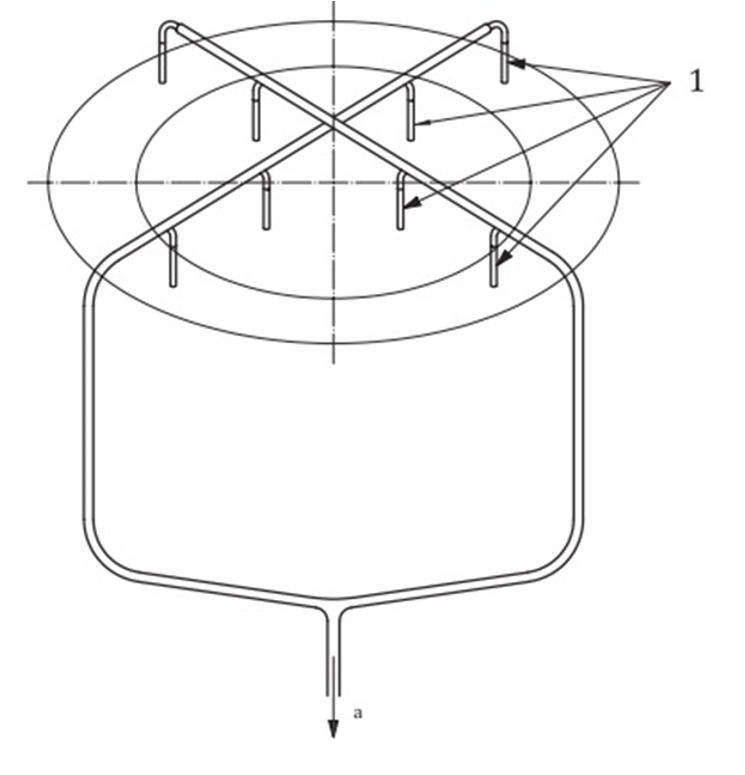 7
«Проблемы прикладной спектрометрии и радиометрии» им. В.Н. Даниленко, 16 – 18 октября 2023 г. , г. Москва
Современное состояние отбора проб аэрозольных частиц в вентиляционных трубах на российских предприятиях
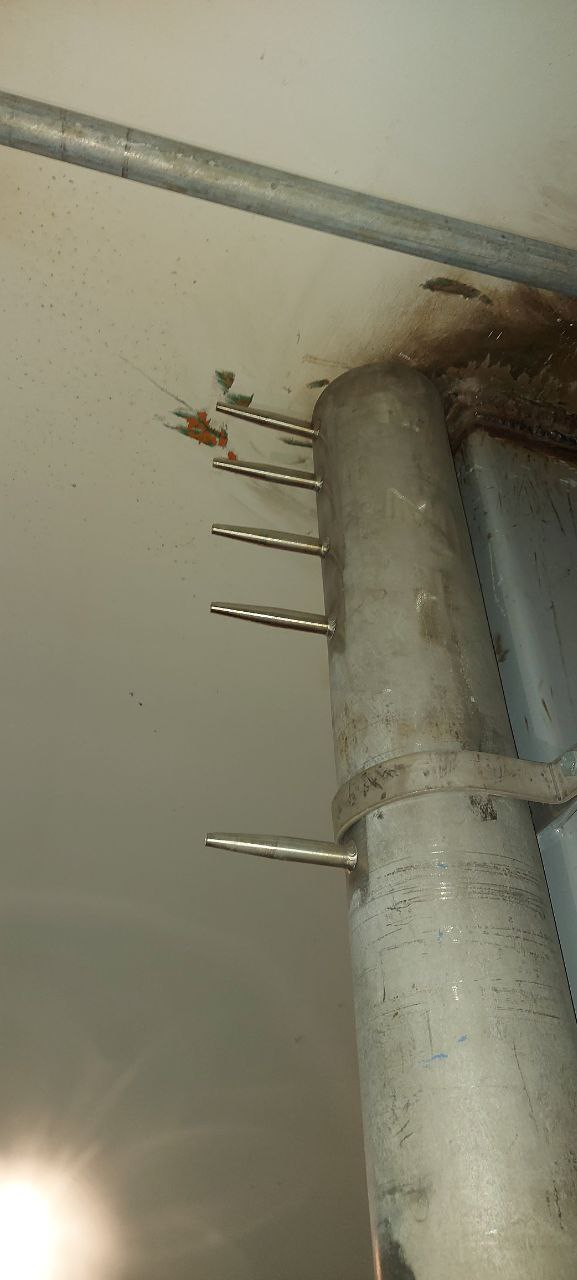 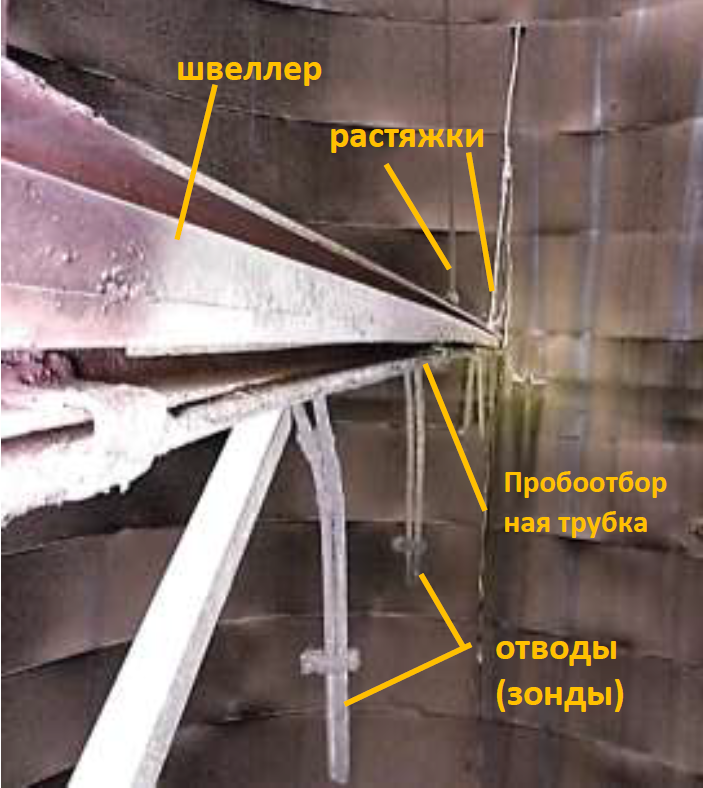 8
«Проблемы прикладной спектрометрии и радиометрии» им. В.Н. Даниленко, 16 – 18 октября 2023 г. , г. Москва
Современное состояние отбора проб аэрозольных частиц в вентиляционных трубах (Смоленская АЭС)
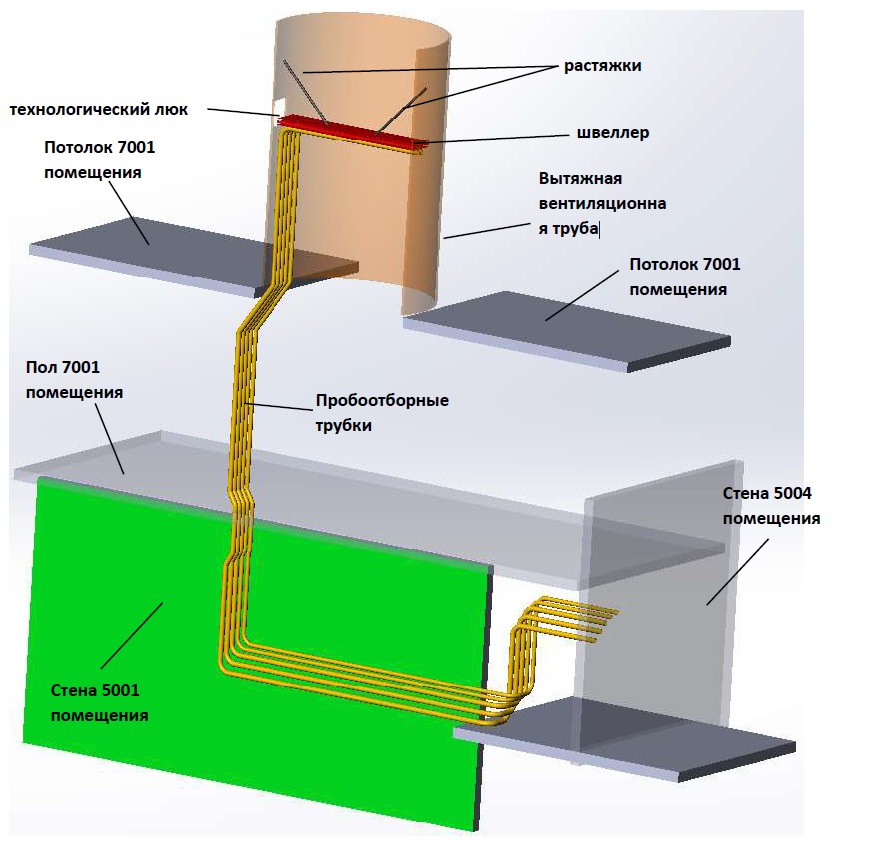 длина пробоотборной трассы - 59 м

кол-во загибов на 90o – 9 шт. 

кол-во загибов на 135o – 1 шт. 

диаметр пробоотборной трубки – 25 мм
9
«Проблемы прикладной спектрометрии и радиометрии» им. В.Н. Даниленко, 16 – 18 октября 2023 г. , г. Москва
Современное состояние отбора проб аэрозольных частиц в вентиляционных трубах (Смоленская АЭС)
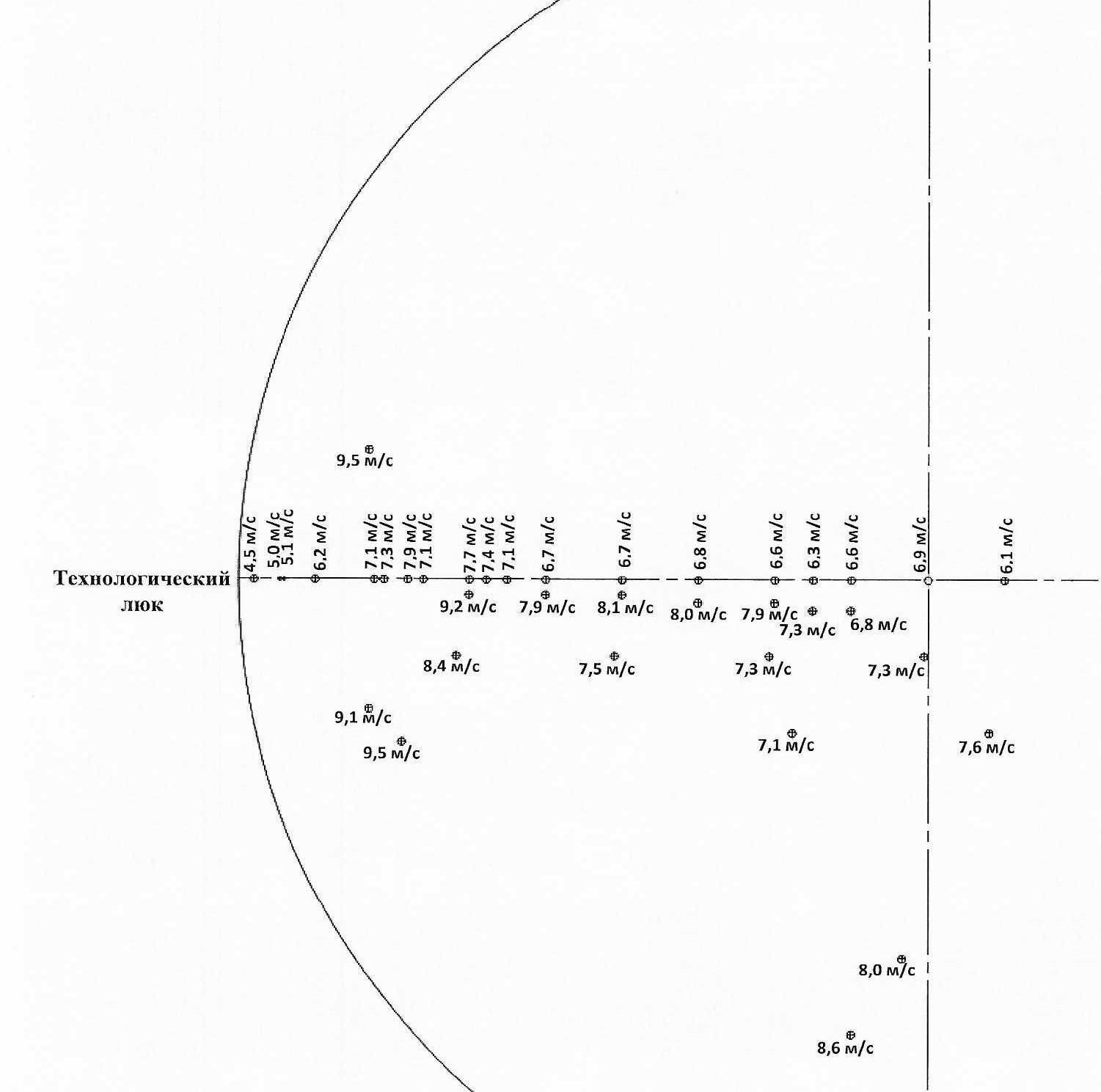 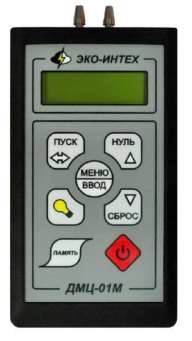 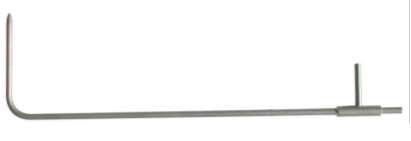 Линейная скорость воздуха в трубе от 4,5 до 9,5 м/с

Среднее значение линейной скорости в точке пробоотбора – 6,5 м/с
10
«Проблемы прикладной спектрометрии и радиометрии» им. В.Н. Даниленко, 16 – 18 октября 2023 г. , г. Москва
Современное состояние отбора проб аэрозольных частиц в вентиляционных трубах (Смоленская АЭС)
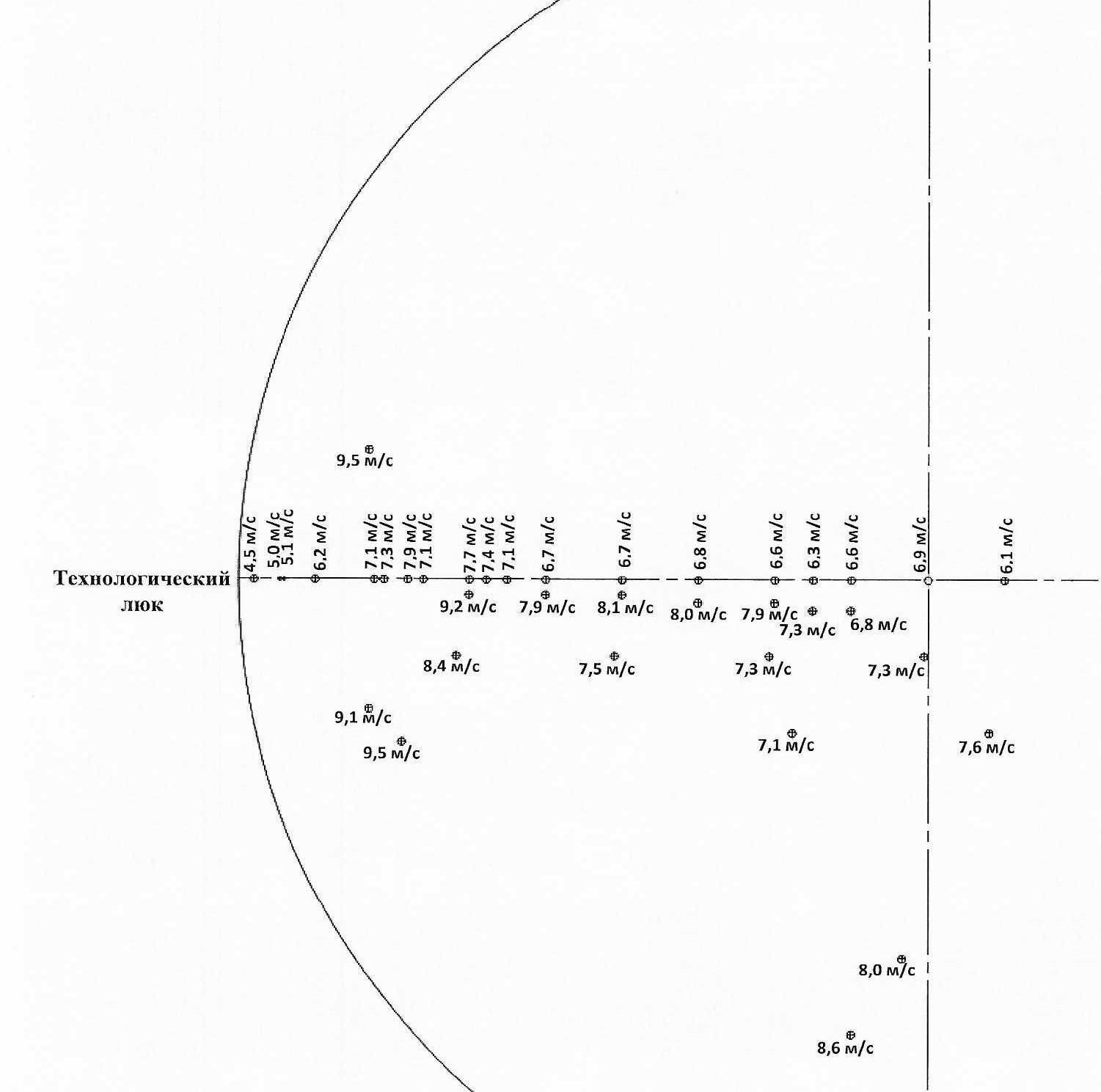 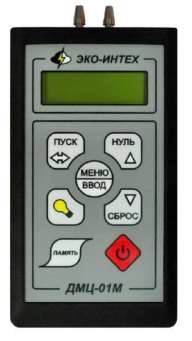 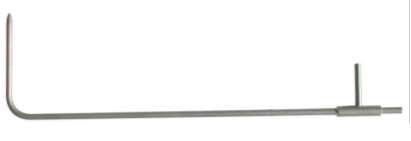 Линейная скорость воздуха в трубе от 4,5 до 9,5 м/с

Среднее значение линейной скорости в точке пробоотбора – 6,5 м/с

Значение линейной скорости в точке контроля – 0,7 м/с
11
«Проблемы прикладной спектрометрии и радиометрии» им. В.Н. Даниленко, 16 – 18 октября 2023 г. , г. Москва
Международный опыт по отбору проб аэрозольных частиц в вентиляционных трубах
АЭС Моховце,  Словакия
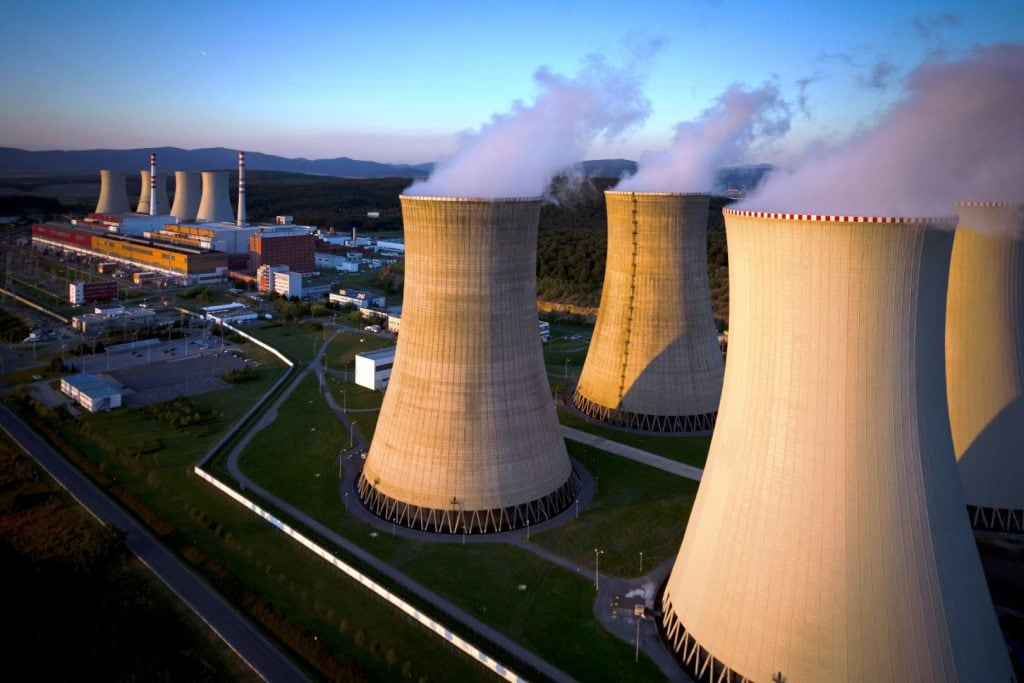 Тип реакторной установки – ВВЭР-440

Начало строительства – 1983 г.

Дата ввода в эксплуатацию – 09.07.1998

Модернизация системы 
радиационного контроля 
(EUCOM Siemens) – 1997г.

Пробоотборная гребенка включает в себя двадцать специально разработанных насадок с линейной скоростью газовоздушного потока внутри пробоотборной системы в диапазоне от 10 м/с до 20 м/с в зависимости от линейной скорости воздуха в вентиляционной трубе
12
«Проблемы прикладной спектрометрии и радиометрии» им. В.Н. Даниленко, 16 – 18 октября 2023 г. , г. Москва
Выводы
- пробоотборная линия вентиляционной системы для контроля радиоактивных аэрозолей должна быть исследована на предмет выполнения условий изокинетического отбора

- требуется автоматизированное управление линейной скоростью газовоздушной смеси в точке пробоотбора (начало транспортной линии) и в точке контроля

- транспортная линия вентиляционной системы из-за большого кол-ва поворотов, изгибов, некачественных сварных швов и т.д. может представлять из себя аналог «аэрозольного фильтра», в котором могут оседать аэрозольные частицы и этот фактор необходимо учитывать
13
«Проблемы прикладной спектрометрии и радиометрии» им. В.Н. Даниленко, 16 – 18 октября 2023 г. , г. Москва
Спасибо за внимание!
ООО «Агентство Экологической Безопасности «Альфа-Х91»
www.ax91.ru
e-mail: info@ax91.ru
тел: +7 (343) 362-34-21
г. Екатеринбург, ул. Восточная, 56, оф. 718.
14
«Проблемы прикладной спектрометрии и радиометрии» им. В.Н. Даниленко, 16 – 18 октября 2023 г. , г. Москва